Внеклассное мероприятие               « Доброта, что солнце »
Подготовила 
Кл. руковод.
Сердюк Е.Г.
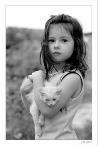 Доброта спасетмир
«Давайте поклоняться доброте!»
Давайте поклоняться доброте!                                    
Давайте с думой жить о доброте:                                  
Вся в голубой и звездной красоте,                               
Земля добра. Она нас дарит хлебом,                               
Живой водой и деревом в цвету.                                       
Под этим вечно неспокойным небом                           
Давайте воевать за доброту!                                           
                                                         А. Чепурова.
«Твори добро на всей земле…»
«Твори добро на всей земле, твори добро другим во благо…». Слова этой песни известны многим, ведь человек должен жить в атмосфере добра, добро создаем мы сами, оно складывается из наших добрых дел, чувств, памяти на добро.                           
Добро-это все положительное, хорошее, полезное.
Доброта, милосердие, жалость, благородство, любовь, ответственность – все они неразделимы друг от друга, без этих ценностей нет жизни на Земле.
10 заповедей Божиих
В 10 заповедях Божиих говорится:»Чти отца твоего и матерь твою, да благо ти будет и да долголетен ти будети на Земле».                                                             
Чтобы человеку остаться человеком, помнить свои корни, жить по – людски, важно любить своих родителей.                                                                    
К сожалению, в России много Домов престарелых, много людей остаются брошенными по вине своих родных и близких. Что побуждает их пойти на такой шаг?
Что такое доброта?
Добрый человек всегда вежлив со своим собеседником.                                                                
Если у друга удача, добрый человек поздравит его, а если беда – добрые слова помогут ему.                      
Доброму человеку чужая боль как своя.                     
Добрый человек всегда говорит правду.                     
Добрый человек бережно относится к животным и природе.
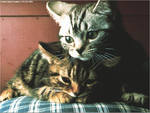 Животные и доброта.
В наш век стремительно развивается прогресс, но мы порой совершаем необдуманные поступки…
Я предал пса, что был ко мне привязан,                  
Как добрый человек и друг большой.                         
Я подарил его, как дарят вазу, забыв, что он с понятьем и душой.                                                              
Своей судьбе он покорился молча, но глянул мне в глаза с такой тоской!                                                       
А у чужих всю ночь он выл по-волчьи, бросая вызов совести людской.                                                             
Он звал меня и я его услышал,- я тоже был с разлукою знаком, -                                                                                                
И вот он у меня под боком дышит и руку лижет вязким языком.       
Ну что тут скажешь? – рабская натура!  Давно ли от обиды голосил?                                                                                                             
Ну, хоть бы раз в отместку или сдуру меня по-зверски яро укусил!
Трагедия в Беслане.
Трагедия в Беслане в сентябре 2004 года показала яркие примеры самопожертвования во имя жизни другого человека. 18 учителей погибли от пуль озверевших террористов, спасая школьников. Среди них 74- летний учитель физкультуры Иван Константинович Канидзе, спасший 30 детей и получивший в спину 3 пули. Страшное бедствие всколыхнуло людей, вызвало самые добрые чувства, помощь пострадавшим оказывали все народы России… Сдавали кровь, перечисляли деньги, приносили вещи, игрушки детям.
Доброта во время войны.
В тяжелые годы войны, в голодное время люди не могли пройти мимо раненого, помогали, тащили на себе, подвозили. И после войны самые добрые, самые горячие чувства взаимопомощи, взаимообязанности сохранялись. Люди делились всем. Тысячи детей, оставшихся без родителей, были усыновлены или удочерены. Но в современной жизни мы порой видим совсем другое: около 500 тыс. брошенных детей при живых родителях -  результат жестокости и эгоизма.
Природа и доброта.
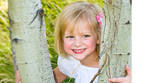 Природа всегда встречает нас радушно. Хорошо любоваться всей прелестью, которую нам дарят цветы и деревья, насекомые и капли росы. Природа велика, но беззащитна. Легко сорвать цветок, сломать ветку, наступить на муравейник, бросить мусор, уходя из леса, разжечь костер и забыть его потушить. Ничего, природа все стерпит, она же ничего не может сказать. А мы должны думать о последствиях каждого своего поступка. Если человек мучает животных и загрязняет природу, разве он может быть добрым? Разве можно быть добрым к людям и злым к животным?
«Гадкий утенок»
Мама 14-летнего сына жалуется на то, что сын нисколько не слушает ее, учиться не хочет. На уме у мальчика только гулянки и развлечения. А когда он дома,то смотрит телевизор, громко включает музыку или играет в компьютер. А ведь она в него всю душу вложила. Себе во многом отказывала, чтоб у сына было все. А у сына на все один ответ: «Ты мне все должна, а я тебе ничего».                
Порой трудно разглядеть зародыш жестокости. Старая женщина с умилением говорит 3-летнему внуку-крепышу: «Ну, побей бабушку, вот какой ты у нас сильный, смотри как бабушке больно», внушая ему, что причинять боль другим это забавно и твоей силой должны все восхищаться.
Продолжите пословицы
Доброе слово лечит, - будешь сам без беды.
Добрая слава лежит, злое – калечит.              
Доброта нигде не теряет своего достоинства.
Кто любит добрые дела, а худая бежит.            
Добрые вести тому и жизнь мила.                     
Делай другим добро прибавят чести.
Высказывания о доброте
« Доброта лучше красоты»( Генрих Гейне)                           
«Ничто не обходится нам так дешево и не ценится так дорого, как вежливость и доброта» (Мигель Сервантес)                                                                      
«Чтобы оценить доброту в человеке, надо иметь некоторую долю этого качества и в самом себе» (Вильям Шекспир)                                                        
«Истинная доброта заключается в благожелательном отношении к людям» (Жан Жак Руссо)
Ситуация № 1
Молодой внук, парень 15 лет, играет в компьютерные игры, громко слушая музыку. В соседней комнате находится его пожилая бабушка, которая не может сосредоточиться над чтением книги. Она делает ему замечания, которые подросток игнорирует и делает звук музыки еще громче. В чем здесь парадокс поколений?
Ситуация № 2
Ездя в общественном транспорте невольно становишься свидетелем жестокого обращения к пожилым людям. Услышав откровенный разговор двух девушек, я была поражена сложившейся ситуацией в их семье. Девушка призналась, что получая ежемесячную пенсию своей тети, прогнала ту из дому. Пожилая женщина скиталась от одного дома к другому в поисках пристанища. Кто виноват? Что делать?
Ситуация № 3
По рассказам одной из жителей дома престарелых узнали, что ее прогнали из дому только потому, что она занимала одну из комнат трехкомнатной квартиры своих детей. «Живешь, не умираешь, а в этой комнате мог бы жить твой единственный внук. Сделали бы ремонт, убрали бы весь твой хлам, а ведь даже не болеешь», -упрекали дети. Не выдержав этого , женщина ушла от них. Неужели под старость она оказалась никому не нужной, вырастив своих детей ?
Правила доброты.
Идя по улице с мамой, помоги ей нести тяжелую сумку.                                                                                 
Звони домой, друзьям, когда уезжаешь.                      
Защищайте девочек и маленьких детей.                     
Не бойся предлагать свою помощь тем, кто в ней нуждается.                                                                           
Не допускай грубости.                                                     
Старайся во всем помочь ближнему.                                
Помоги слабым, больным.                                            
Учись добру у других.                                                    
Уступи место в автобусе пожилым людям.                          
Будьте добрым и милосердным человеком.                     
Относись к людям так, как хотел, чтобы и к тебе так относились.
Паутинка добра.
Поступать по законам доброты –это красиво, почетно, потому что добрые дела и поступки живут в веках.                                                                              
Человечность, доброта, порядочность, милосердие всегда будут востребованы.                                            
Замечать тех, кто рядом с тобой, прощать, дарить радость близким и своим друзьям – только то, что требуется от вас!
Наши добрые дела.
Участие в благотворительных акциях.                         
Поздравления ветеранов ВОВ и приглашение их на праздничные концерты.                                                
Поздравления с днем рождения и праздниками учителей-ветеранов.                                                         
Посадка деревьев и кустарников на территории школы, села.                                                                     
Подкормка птиц зимой.                                                    
Благоустройство территории школы, класса.              
Помощь в выращивании овощей для школьной столовой.
Наши дети - наше будущее.
«Наши дети – это наша старость. Правильное воспитание – это наша счастливая старость, плохое воспитание – это наше будущее горе, это наши слезы, это наша вина перед другими людьми»
    (А.С.Макаренко) .                                                          

                                                             
    Как бы жизнь не летела, дней своих не жалей, 
     Делай доброе дело, ради счастья людей.
     Чтобы сердце горело, а не тлело во мгле, 
	 Делай доброе дело – тем живи на земле.
Внутренний психологический мир человека. (Душа)
Наука, изучающая процессы и закономерности психологической деятельности  человека. (Психология)
Проявление заботы, внимания. (Заботливость)
Жалость, сочувствие, вызываемое несчастьем другого человека. (Сострадание)
Чувство ответственности за своё поведение перед окружающими людьми. (Совесть)
Высокий уровень чего-нибудь, высокие умения. (Культура)
Почтительное отношение, основанное на признании чьих-либо достоинств. (Уважение)
Я надеюсь, ребята, что вы вырастите добрыми, вежливыми, гуманными людьми. И эти качества будут сопровождать вас всю жизнь. Ведь такие качества как человечность, доброта, порядочность всегда нужны людям! Не забывайте об этом!             
На этом мы заканчиваем наше мероприятие, всего вам доброго!